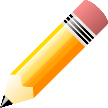 Boxes-and-Bullets Essay Structure
Claim:
(A character) is (trait) because (one reason), (another reason), and above all, because (a third reason).
Body Paragraph 1: 
The first reason why (character) is (trait) is because…
For example A
“This shows…” or “This illustrates…”
Then explain how the example fits the claim.
Then repeat your claim.
For example B
“This shows…” or “This illustrates…”
Body Paragraph 2 and 3: 
“Another reason why (character) is (trait) is that…” or “Although one reason is… another reason is…”
For example, A
For example B
“This shows that… because…”

Conclusion: 
Restate the claim and summarize your reasons.
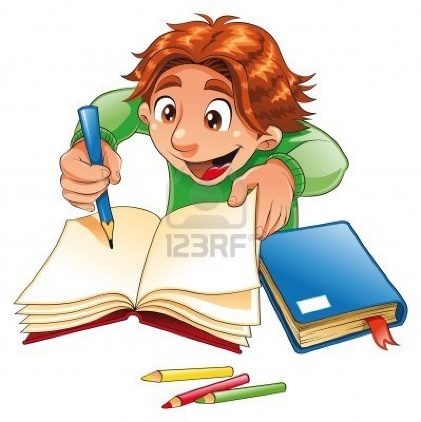 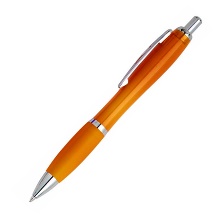 Boxes-and-Bullets Essay Structure
Boxes-and-Bullets Essay Structure
Claim:
(A character) is (trait) because (one reason), (another reason), and above all, because (a third reason).
Claim:
(A character) is (trait) because (one reason), (another reason), and above all, because (a third reason).
Body Paragraph 1: 
The first reason why (character) is (trait) is because…
For example A
“This shows…” or “This illustrates…”
Then explain how the example fits the claim.
Then repeat your claim.
For example B
“This shows…” or “This illustrates…”
Body Paragraph 2 and 3: 
“Another reason why (character) is (trait) is that…” or “Although one reason is… another reason is…”
For example, A
For example B
“This shows that… because…”

Conclusion: 
Restate the claim and summarize your reasons.
Body Paragraph 1: 
The first reason why (character) is (trait) is because…
For example A
“This shows…” or “This illustrates…”
Then explain how the example fits the claim.
Then repeat your claim.
For example B
“This shows…” or “This illustrates…”
Body Paragraph 2 and 3: 
“Another reason why (character) is (trait) is that…” or “Although one reason is… another reason is…”
For example, A
For example B
“This shows that… because…”

Conclusion: 
Restate the claim and summarize your reasons.
Boxes-and-Bullets Essay Structure
Boxes-and-Bullets Essay Structure
Claim:
(A character) is (trait) because (one reason), (another reason), and above all, because (a third reason).
Claim:
(A character) is (trait) because (one reason), (another reason), and above all, because (a third reason).
Body Paragraph 1: 
The first reason why (character) is (trait) is because…
For example A
“This shows…” or “This illustrates…”
Then explain how the example fits the claim.
Then repeat your claim.
For example B
“This shows…” or “This illustrates…”
Body Paragraph 2 and 3: 
“Another reason why (character) is (trait) is that…” or “Although one reason is… another reason is…”
For example, A
For example B
“This shows that… because…”

Conclusion: 
Restate the claim and summarize your reasons.
Body Paragraph 1: 
The first reason why (character) is (trait) is because…
For example A
“This shows…” or “This illustrates…”
Then explain how the example fits the claim.
Then repeat your claim.
For example B
“This shows…” or “This illustrates…”
Body Paragraph 2 and 3: 
“Another reason why (character) is (trait) is that…” or “Although one reason is… another reason is…”
For example, A
For example B
“This shows that… because…”

Conclusion: 
Restate the claim and summarize your reasons.